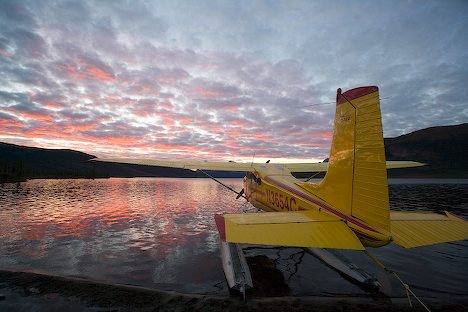 Canadian Transborder Flight Survival Guide:
Minnesota Seaplane Pilots Association
December, 2013
BACKGROUND:
Aircraft operating between the U.S. and Canada must be on an active flight plan and have an ATC assigned beacon code or waiver from the Transportation Security Administration (TSA).  
VFR Round-Robin flight plans for transborder flights between the U.S. and Canada involving remote locations where there are no adequate communication outlets must also possess a Temporary Letter of Authorization from the FAA Flight Service Information Area Group (FSIAG).
WHAT DOES THIS MEAN?
FAR 91.707: Unless otherwise authorized by ATC, no person may operate a civil aircraft between Mexico or Canada and the United States without filing an IFR or VFR flight plan, as appropriate.
Don’t forget to activate your flight plan. 
Activate in the air with Princeton (PNM) Radio, or ask for an assumed departure when filing.
Obtain a squawk code from PNM Radio or Minneapolis (ZMP) ARTCC.  If you are not transponder equipped, be sure to have a waiver from TSA.
WHAT FLIGHT PLANS CAN I FILE WITH FLIGHT SERVICE?
Any domestic VFR or IFR flight plan.
VFR flight plans departing the U.S. and landing in Canada.
Round-Robin flights departing the U.S., stopping at a Canadian location, and landing back in the U.S.
Airborne flights inbound to the U.S. from Canada.
Note:  Flight Service cannot file your VFR or IFR flight plan from Canada to the U.S. if you call from a land line.
AIRFILE:
When returning to the U.S., and not operating on a Round-Robin Flight Plan, but unable to reach U.S. Flight Service on the ground.
Contact PNM Radio airborne, North of the border, on a Minnesota Remote Communications Outlet (RCO).
Airfile your VFR flight plan using the fix/radial/distance off the nearest U.S. Navaid as your departure point, i.e. INL360020..INL
AIRFILE-Continued:
Most common U.S. Ports of Entry and RCO’s: 
Piney Pinecreek- 48Y/ROX 122.25
Baudette- BDE 122.4
International Falls- 09I/INL 123.6
Crane Lake- CDD/SCG  122.2

Contact PNM Radio with N-number, type aircraft, departure point, destination, and time enroute.  
Flight Service may ask for more information, such as airspeed, fuel, PIC information, POB, and color of aircraft.
CUSTOMS:
eAPIS, just what is it?
Electronic Advance Passenger Information System
https://eapis.cbp.dhs.gov/
Flight Service has no control over customs notifications.
It is now entirely the pilot’s responsibility.
Flight Service can still update ETA’s, but nothing else.
CANPASS:
Similar to eAPIS, only easier.
All pilots are responsible to contact Canadian Customs (CANPASS) at least 2 hours, but no more than 48 hours prior to flying to Canada.
Contact CANPASS directly by calling: 
1-888-CANPASS or 1-888-226-7277
SEARCH AND RESCUE:
After all… it is why you file a flight plan!
Adhere to your ETA.  Extend via radio if needed.
Don’t forget to close your flight plan.
If you are on a Round-Robin Flight Plan, be sure that your designated responsible party knows and understands that they need to be able to be reached at the number on the flight plan at any time while you are away.
	Note: This is a consistent problem area and 	has put the entire program in jeopardy with 	the FAA and Canadian authorities.
SEARCH AND RESCUEContinued:
Have a back up plan in case of weather, mechanical or other delays.  Make sure your responsible party knows this plan.
Be proactive!
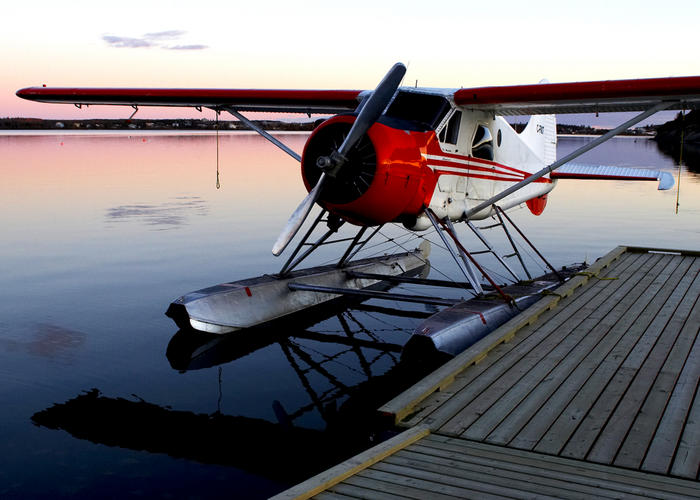 ROUND-ROBIN LETTER OF AUTHORIZATION AND TRANSPONDER WAIVERS:
Obtain a Round-Robin Temporary Letter of Authorization each season:
	-Contact Dave Brizendine with the FSIAG
	816-329-2507 or 816-329-2508
Obtain a Transponder Waiver:
	-Contact the TSA at www.tsa.gov 
	(Search: “transponder waiver”)
-Call 541-227-2071
Note: Short notice or emergency numbers can be obtained by calling 703-563-3400
ROUND-ROBIN FLIGHT PLANS:
Required information on Flight Plan:
N-number
Aircraft type
Special equipment suffix (/G, etc.)
True airspeed 
Departure point
-Identifier
-Latitude/Longitude
-Fix/Radial/Distance
ROUND-ROBIN FLIGHT PLANSContinued:
Route of flight
-Canadian port of entry, i.e. CYAG, CJD6
-Lat/Long of destination lake
-U.S. Port of Entry, i.e. CDD, INL
Estimated time enroute
Remarks, which must include all of the following:
-ETA(back in MN)
-Designated responsible party’s name and telephone number
-Departure point (if not an airport) i.e., Island Lake
-Canadian destination i.e., Mabel Lake 
-RR Authorization number
-Transponder Waiver number (if applicable)
ROUND-ROBIN FLIGHT PLANSContinued:
Fuel on board (hours and minutes)
PIC information
-Name
-Telephone number
-Home base
Number of persons on board
Color of aircraft
TRANSPONDER WAIVERS:
The waiver application process can take 5-7 days.
Waivers are valid for 90 days.
Lockheed Martin Flight Service maintains a list of names of individuals and their Letter of Authorization numbers, in the event they have forgotten the numbers. 
Flight Service does not maintain a list of waiver numbers.
Lockheed Martin Flight ServicesFort Worth Hub Contact Information:
Dale Walker-Lead Operations Supervisor
	Office: (817) 541-3431
	E-mail:  dale.j.walker@lmco.com
Steve Ashmore-Deputy Operations Manager
	Office:  (817) 541-3455
Lockheed Martin Flight Services Web Site:  
	www.afss.com
16